DATE OF PHB&S COMMITTEE MEETING
SCHEMATIC DESIGN
PROJECT NUMBER & NAME(Ex. UF-100 CENTURY TOWER)
PROJECT MANAGER
PRESENTATION GUIDELINES
DO NOT INCLUDE FLOORPLANS
Use this template as a guide to build your presentation. Not all slides may be applicable to your project, and additional slides may still be needed.
Read the suggestions in the ‘Notes’ section to help develop the content for each slide.
During the Schematic Design phase of Major Projects, the committee is reviewing the general Building Footprint and Site Layout, as well as Historic Building Rehabilitation Plans
Throughout the template, refer the resources below to assist with answering questions:
PROJECT NUMBER & NAME
Project Overview
Use this space to provide an Aerial Map showing the projects location.
Example: The project is located at the southeast corner of Gale Lemerand Drive and Stadium Road, which is in the Historic Impact Area
Example: The scope of this project is to build a 4,000 SF addition and renovate the existing building
Example: The purpose of the project is..
Example: This project previously came to the PHB&S committee on..
[Speaker Notes: Use this slide to provide an overview of the project and a summary of the previous committee meeting. Answer questions such as: 

Where is the project located? 
Is the project located in the Historic District or the Historic Impact Area? **This question is MANDATORY if applicable to the project**
What is the purpose of the project? 
What is the estimated total SF?
What are the program requirements?
Why is this a good location?
Provide the date the project last went before the committee, a short summary of the discussion, and the motion made]
PROJECT NUMBER & NAME
Site Plan
Use this space to provide the site plan
Example: The placement for the building on the project site was determined by..
Example: The site layout is cohesive with surrounding areas because..	
Example: The LVL committee reviewed and approved the tree impacts on..
[Speaker Notes: Use this slide to provide an overview of the proposed site plan. Be sure to discuss the ways the plan incorporated the feedback received from the committee during the Programming phase. Also discuss the ways in which the site conditions influenced the design. Answer questions such as: 

How does the historic context of the site influence the site design?
How does the placement of the building thoughtfully consider building setbacks, building height and infill requirements recommended by the Secretary of the Interior for new buildings in historic districts?
How will the site layout and building orientation be cohesive with existing pedestrian connections?
Are there any utility conflicts?
Are there any significant site impacts that the committee should be aware of, such as tree removals that the Lakes, Vegetation & Landscape committee has already reviewed and approved?]
PROJECT NUMBER & NAME
Building Design
Use this space to provide a rendering or examples of materials
Example: The building will be three stories tall and is incorporating red brick, cast stone and clay tiles on the roof
Example: The committee was concerned that the character defining arched entryway would be impacted by the rehabilitation project, and the design team modified the design ensure it would be preserved.
[Speaker Notes: Although many details may still be unknown about the building design at this time, a general description about how the building will fit into the context of the neighboring buildings should be provided. Answer questions such as: 

How does the building design incorporate the character defining features of the surrounding historic buildings?
How are the materials compatible with the neighboring buildings in color, scale and texture? 
What are the character defining features of the building subject to rehabilitation? 
What significant changes will be made as part of the rehabilitation project?
How does the building design incorporate feedback received from the committee during the programming phase?]
PROJECT NUMBER & NAME
Sustainability
Use this space to provide a photo, rendering, or other applicable graphic
Example: The project will be pursuing LEED Gold
The project utilizes the Secretary of the Interior’s Guidelines on Sustainability for Rehabilitating Historic Buildings
[Speaker Notes: Use this slide to highlight the sustainability initiatives of the project. Answer questions such as:
Is the project pursuing a Green Building Certification? (LEED, Green Globes, SITES)
Will the project be making any improvements to the site/building that have not yet been shared with the committee?

Do not include this slide if your project is not pursuing a green building certification or does not have any sustainable initiatives to highlight.]
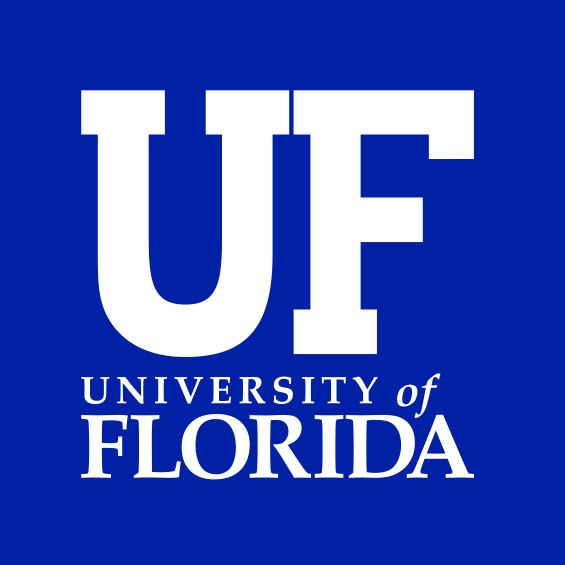 Example: A motion to approve the project as presented.
PROJECT NUMBER & NAME
[Speaker Notes: Draft the desired motion to be made by the committee.]